ΕΚΠΑΙΔΕΥΤΙΚΟΣ ΟΜΙΛΟΣ ΤΟΠΙΚΗΣ ΙΣΤΟΡΙΑΣ
«Ιστορια του 5ου ΔΗΜΟΤΙΚΟΥ ΣΧΟΛΕΙΟΥ ΚΑΡΔΙΤΣΑΣ»





ΚΑΡΔΙΤΣΑ, ΟΚΤΩΒΡΙΟΣ 2024
ΙΔΡΥΣΗ ΤΟΥ ΣΧΟΛΕΙΟΥ
Το 1927 άρχισε η κατασκευή του κτιρίου.
Το 1933 ιδρύθηκε το σχολείο, με την ονομασία Ε΄ Δημοτικό Σχολείο Στρατώνων.
Εγκαίνια του σχολείου στις 6 Νοεμβρίου 1933.
Πρώτος Διευθυντής ο Χρ. Κωνσταντός.
ΛΕΙΤΟΥΡΓΙΑ ΣΧΟΛΕΙΟΥ ΠΡΙΝ ΤΟ 1940
Αρχικά λειτουργούσε ως 3/θ.
Το κτίριο είχε έναν μόνο όροφο (ισόγειο).
Δήμαρχος Καρδίτσας ήταν τότε ο Αστ. Αλλαμανής.
ΛΕΙΤΟΥΡΓΙΑ ΣΤΑ ΧΡΟΝΙΑ ΤΟΥ ΠΟΛΕΜΟΥ
Στο Β΄ Παγκόσμιο Πόλεμο το κτίριο επιτάχθηκε από εχθρικές δυνάμεις ή τον Ελληνικό Στρατό.
Για 8 χρόνια το σχολείο λειτουργούσε στην εκκλησία του Αγίου Γεωργίου.
Το 1942 είχε 300 παιδιά και, επί πρωθυπουργίας Ράλλη, έγινε 5/θ.
ΛΕΙΤΟΥΡΓΙΑ ΜΕΤΑ ΤΟΝ ΠΟΛΕΜΟ
Το σχολείο επέστρεψε στο κτίριο το 1948 και τότε ξεκίνησε η επισκευή των ζημιών.
Από το 1945 υποβιβάστηκε σε 3/θ, με απόφαση του υπουργού οικονομικών Βαρβαρέσου. Λειτούργησε έτσι μέχρι το 1952. 
Εκείνα τα χρόνια υπήρξε ο μακροβιότερος Διευθυντής του Σχολείου, ο Μιχ. Σούγγαρης (1941-1959).
ΛΕΙΤΟΥΡΓΙΚΕΣ ΜΕΤΑΒΟΛΕΣ
Το 1962 έγινε 7/θ, το 1965 προήχθη σε 9/θ, το 1975 έγινε 11/θ και το 1977 έγινε 12/θ.
Το 1989 ιδρύεται ως συστεγαζόμενο το 16ο Δημοτικό Σχολείο Καρδίτσας.
Το 1999 αρχίζει η λειτουργία του σχολείου ως Ολοήμερο.
Το 2010 καταργείται το 16ο Δημοτικό Σχολείο και το σχολείο μας συγχωνεύεται με τα σχολεία Ρούσσου, Αμπελικού και Αγιοπηγής.
Το 2020 προήχθη σε 13/θ.
ΜΕΤΑΒΟΛΕΣ ΣΤΟ ΚΤΙΡΙΟ
To 1967 προστέθηκαν 4 προκατασκευασμένες αίθουσες.
Το 1981 υπάρχουν: 1ο παλιό κτίριο με προσθήκη ορόφου, 2ο κτίριο με τις 4 λυόμενες αίθουσες και 3ο κτίριο με 2 αίθουσες.
Το 2006 ολοκληρώθηκε το νέο κτίριο.
Το 2020 το κτίριο «δοκιμάστηκε» από την καταιγίδα Ιανός.
Το 2021 η αίθουσα πολλαπλών χρήσεων πήρε το όνομα «Γ. Τζιώτας».
Ευχαριστούμε πολύ για την προσοχή σας!
Καπετάνιου Μαρία Ελένη
Τσιχτής Ευάγγελος
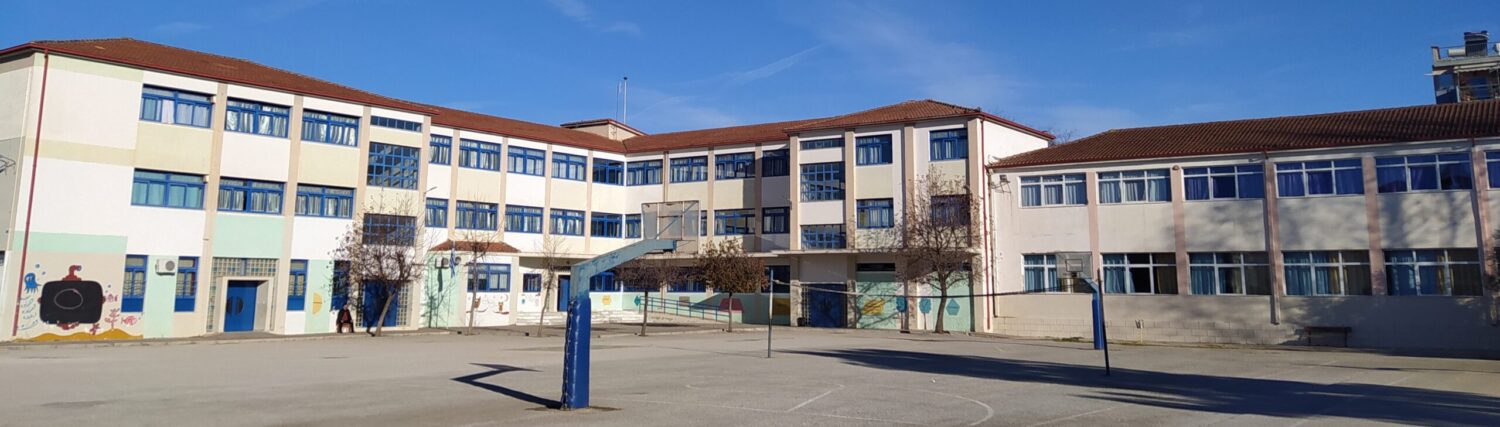